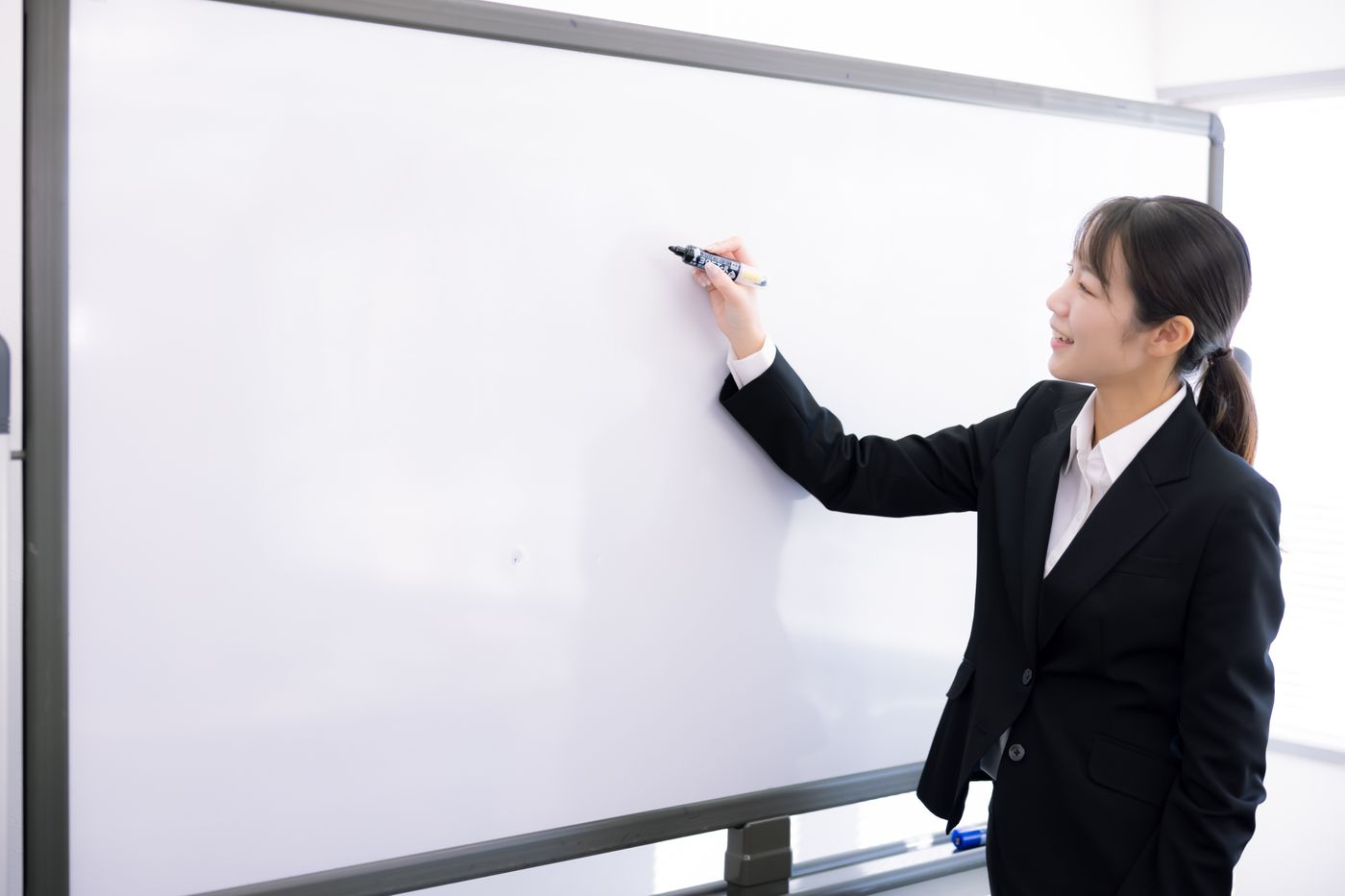 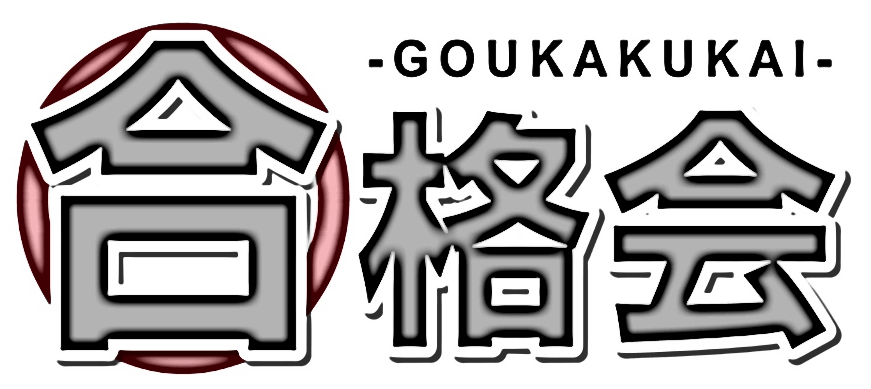 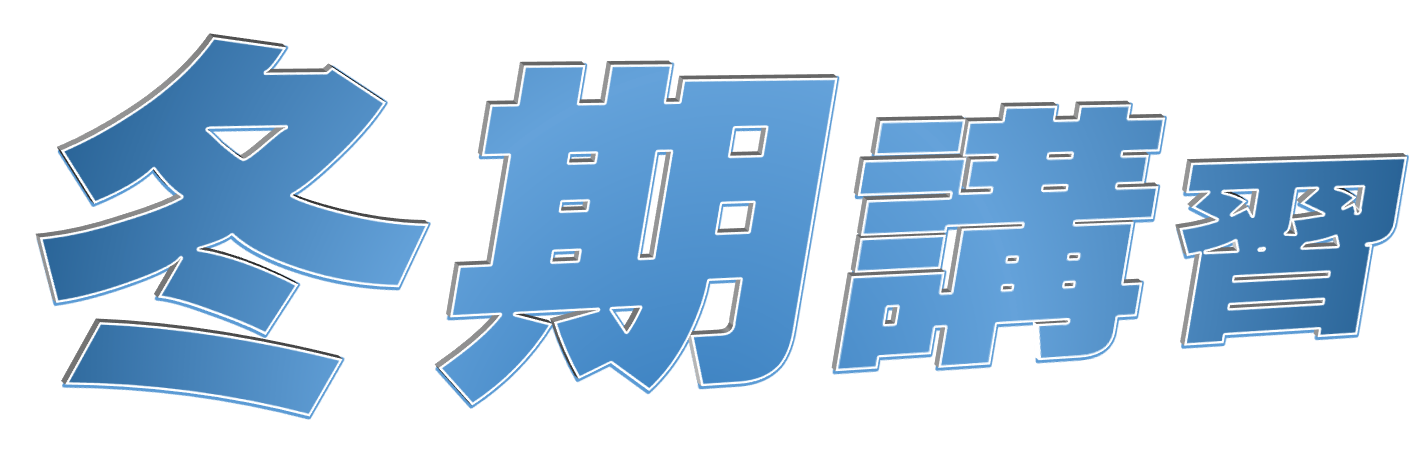 ＆
受験生のための特別講座